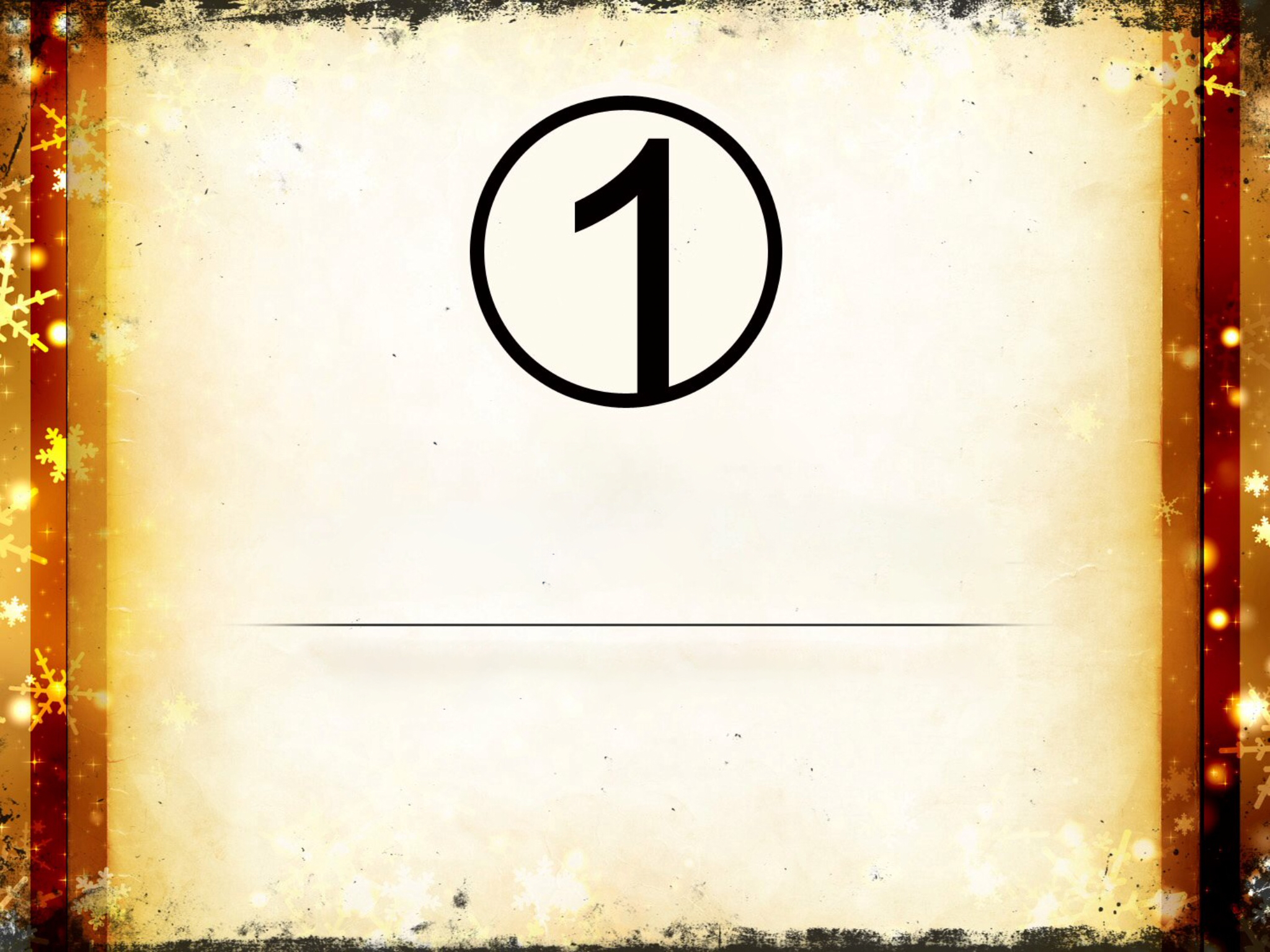 FUTURE
PHILIPPIANS 1:19-26
Philippians 1:19-26
19 For I know that this will turn out for my deliverance through your prayer and the supply of the Spirit of Jesus Christ,
Philippians 1:19-26
20 according to my earnest expectation and hope that in nothing I shall be ashamed, but with all boldness, as always, so now also Christ will be magnified in my body, whether by life or by death.
Philippians 1:19-26
21 For to me, to live is Christ, and to die is gain. 22 But if I live on in the flesh, this will mean fruit from my labor; yet what I shall choose I cannot tell.
Philippians 1:19-26
23 For I am hard-pressed between the two, having a desire to depart and be with Christ, which is far better. 24 Nevertheless to remain in the flesh is more needful for you.
Philippians 1:19-26
25 And being confident of this, I know that I shall remain and continue with you all for your progress and joy of faith,
Philippians 1:19-26
26 that your rejoicing for me may be more abundant in Jesus Christ by my coming to you again.
Trust God will use your present circumstances for His glory.
Desire the presence of Christ more than anything.
Philippians 3:10
10 that I may know him and the power of his resurrection, and may share his sufferings, becoming like him in his death,
Continue to strive to be more like Jesus in everyday life.